PRZYWRÓĆMY DZIECIOM ZABAWĘ !
Podwórkowe
wspomnienia…
Tak było!
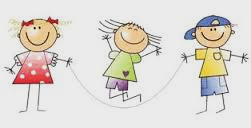 Ene, due, rike, fake, torbe, borbe i kosmake, eus, deus, kosmateus, i morele - baks …
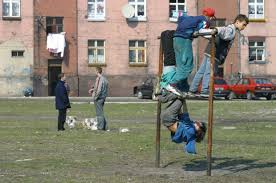 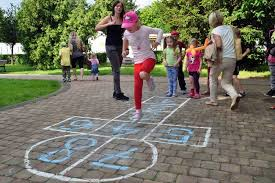 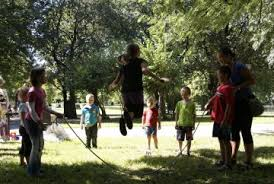 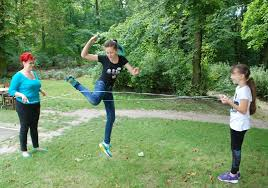 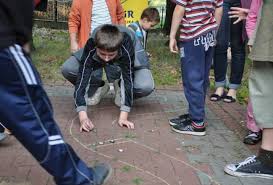 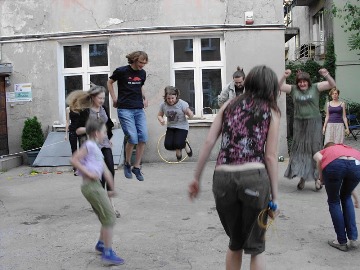 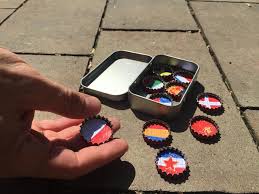 Tak często jest!
Nie wie tata ani mama,że jest w domu czarna jama...Czarna, czarna, czarna dziura,bardzo straszna i ponura…                 /Joanna Papuzińska/
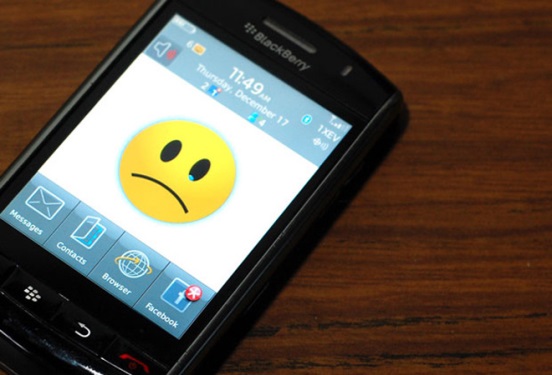 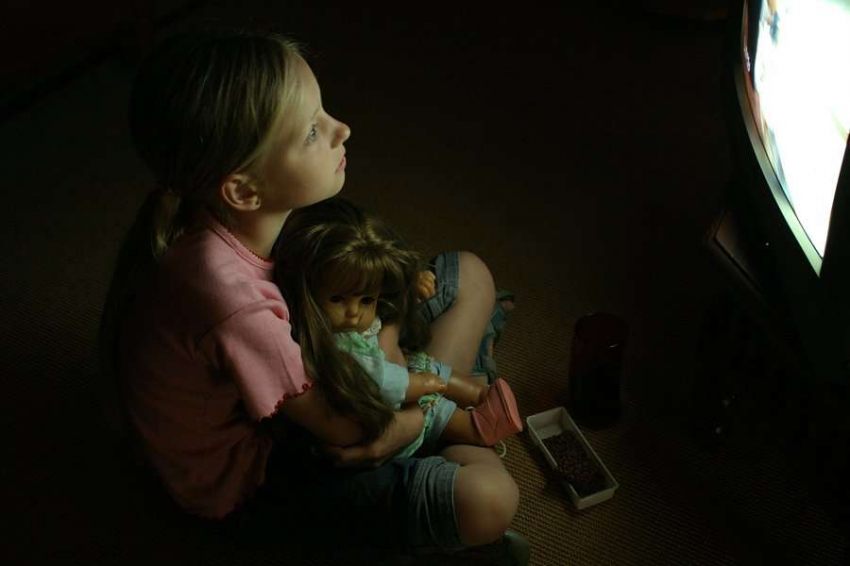 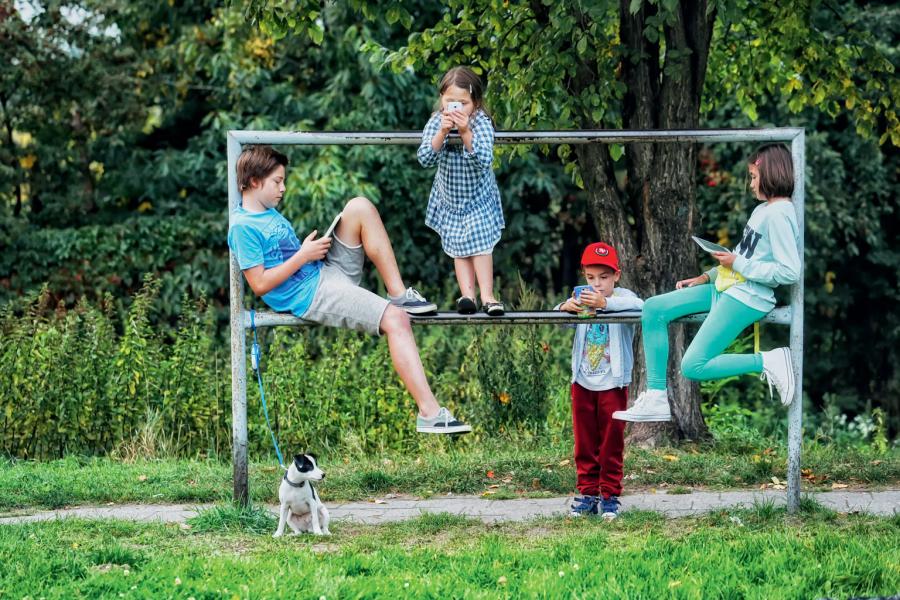 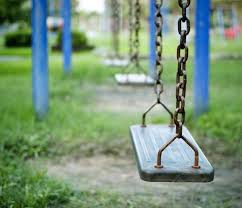 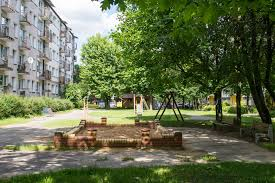 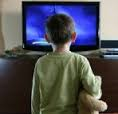 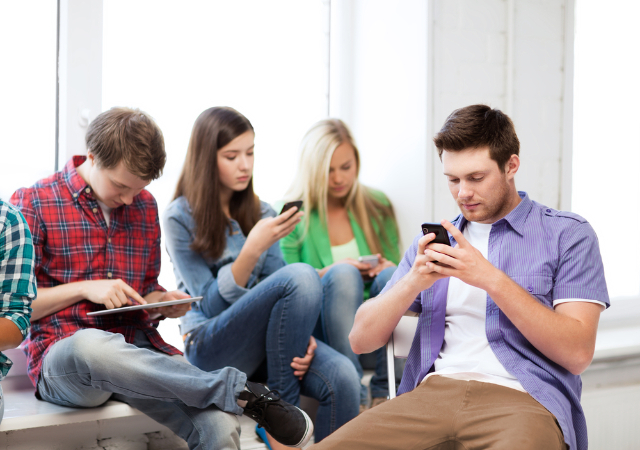 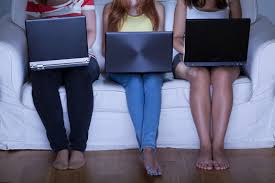 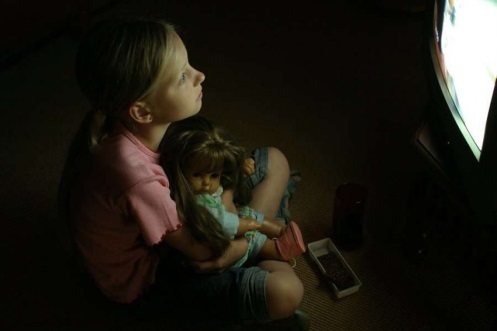 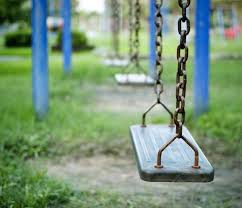 Jak będzie?
Jakie wspomnienia będą należały
 do naszych dzieci?
PRZYWRÓĆMY DZIECIOM ZABAWĘ !